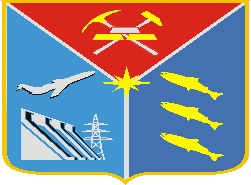 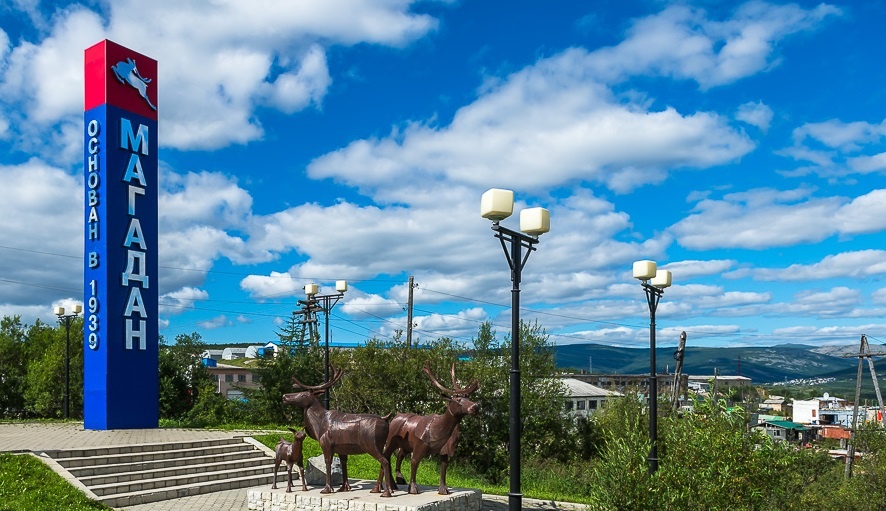 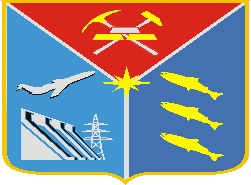 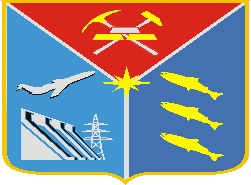 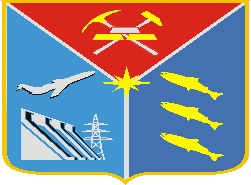 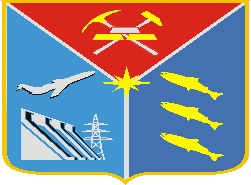 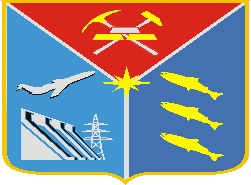 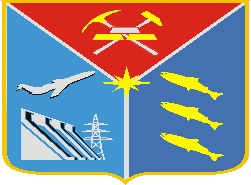 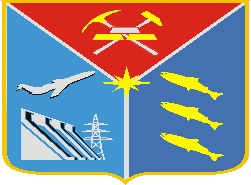 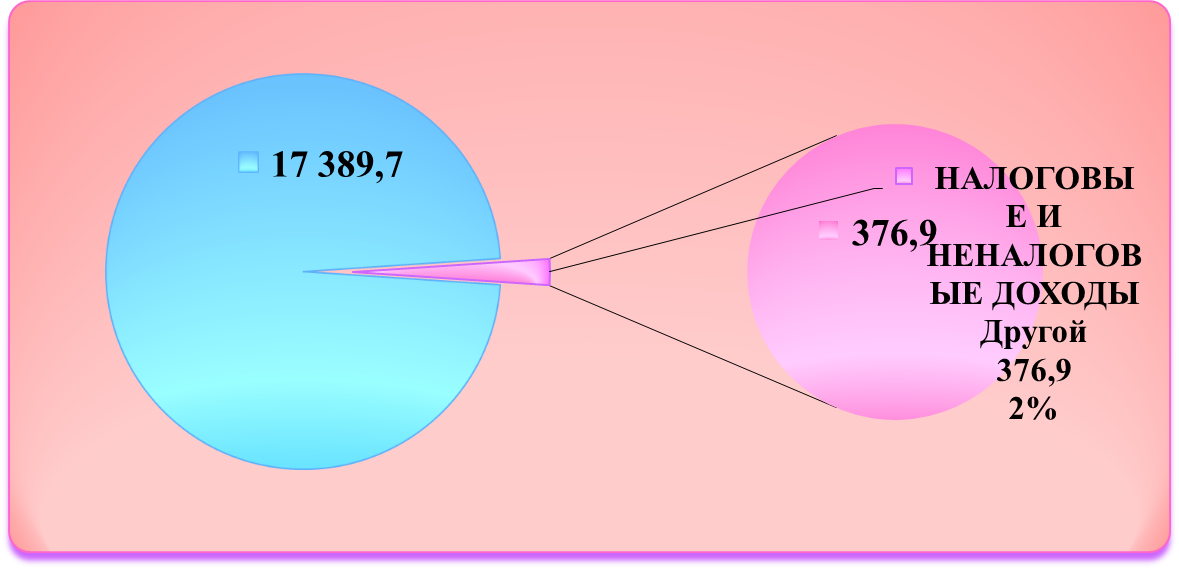 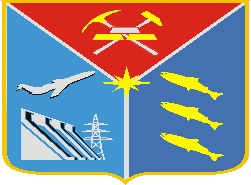 Налог на прибыль организаций в 2014-2016 годах (млн. рублей)
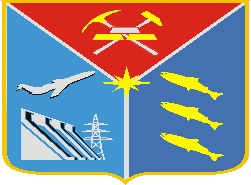 Налог на доходы физических лиц в 2014-2016 годах (млн. рублей)
Акцизы по подакцизным товарам, производимым на территории РФ в 2014-2016 годах (млн. рублей)
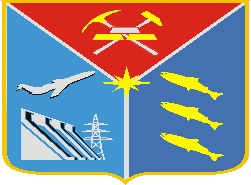 Налоги на совокупный доход  в 2014-2016 годах (млн. рублей)
Налог на имущество организаций в 2014-2016 годах (млн. рублей)
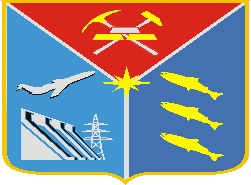 Налог на добычу полезных ископаемых в 2014-2016 годах (млн. рублей)
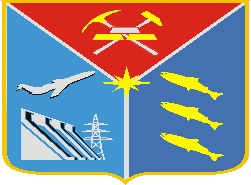 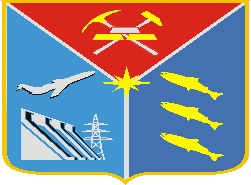 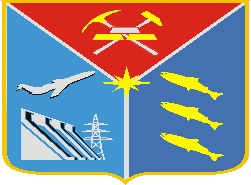 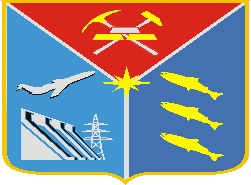 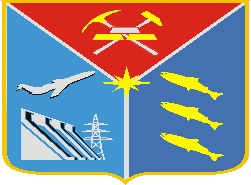 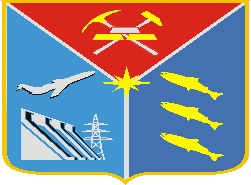 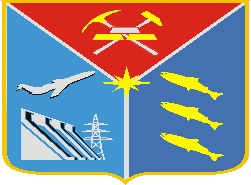 Расходы на реализацию государственных программ Магаданской области
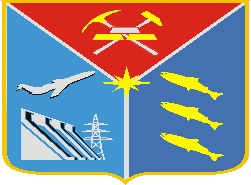 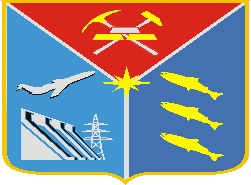 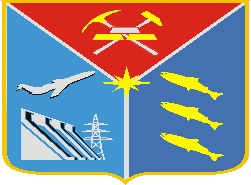 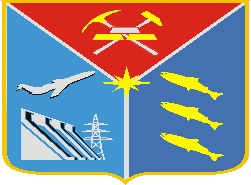 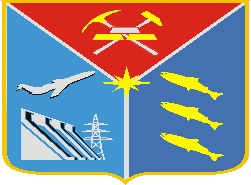 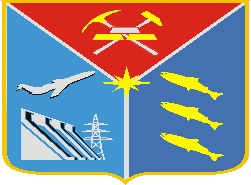 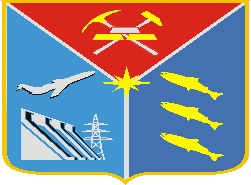 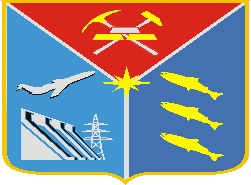 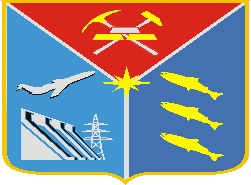 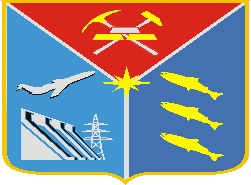 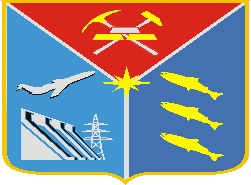 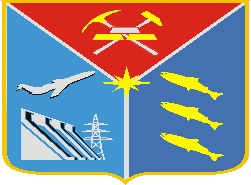 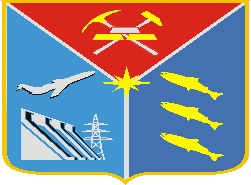 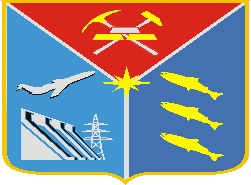 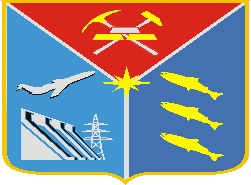 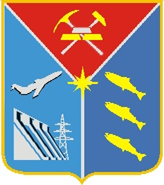 5 069,8   млн. руб. областной бюджет
9 164,5 млн. руб.
4 094,7  млн. руб.  ТФ ОМС
в том числе :
- взносы на обязательное медицинское страхование неработающего населения  1 264,2 млн. рублей
- МБТ ТФ ОМС 921,6 млн. рублей
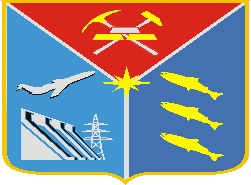 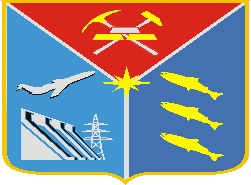 ВЫПЛАТЫ РАБОТНИКАМ ОБЛАСТНЫХ ГОСУДАРСТВЕННЫХ УЧРЕЖДЕНИЙ
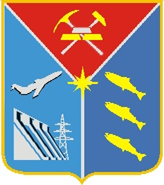 ВЫПЛАТЫ ОТДЕЛЬНЫМ КАТЕГОРИЯМ ГРАЖДАН
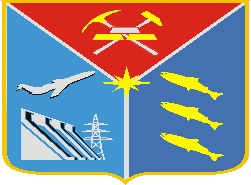 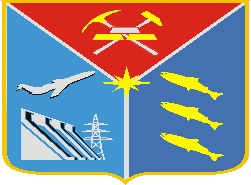 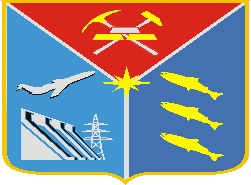 В закон Магаданской области «Об областном бюджете на 2016 год» вносились следующие изменения:
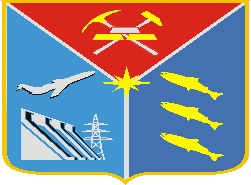